Seminar | Datainfrastruktur finskala naturregnskap
Willeke A’Campo
18.09.2024
Agenda
Prosjektbakgrunn 
Retningslinjer for prosjektgjennomføring
bruk av apper
publisering av data
dokumentasjon
Demo av kartportal 
Kontaktpersoner
Forbedringsområder
Prosjekt bakgrunn
Overordna mål
Utvikle en effektive og strømlinjeformet metode for datainnsamling, dataanalyse, datalagring og dokumentasjon for finskala naturregnskapsprosjekter i NINA.
Prosjekt bakgrunn
Prosjektforslag og behovsanalyse
 
Leveranser
Dokumentasjon – teknisk håndbok
Datainfrastruktur
Applikasjoner
Datamodell og dataflyt
Kartportal
Prosjektforslag_datainfrastruktur_finskala_naturregnskap.docx
Teknisk håndbok
https://ninanor.github.io/EAguide/
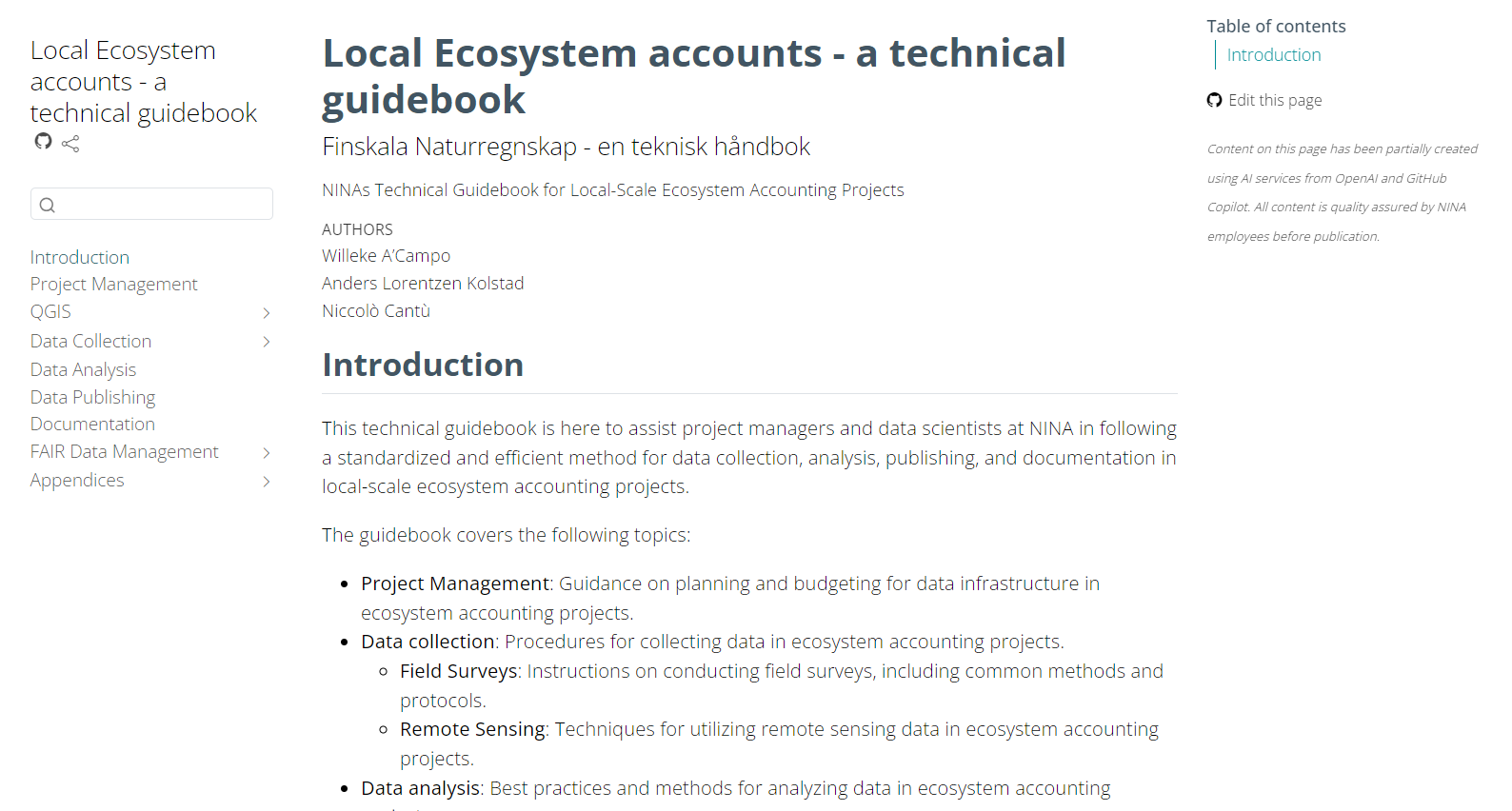 Demo av kartportal
Drift | maps.nina.no
Test | maps-test.nina.no
https://maps.nina.no/datasets/localEA
https://maps-test.nina.no/datasets/localEA
Publiserte prosjekter:
SPARE
EnviSol
Industriområde i Orkland
Publisert prosjekter:	
SPARE
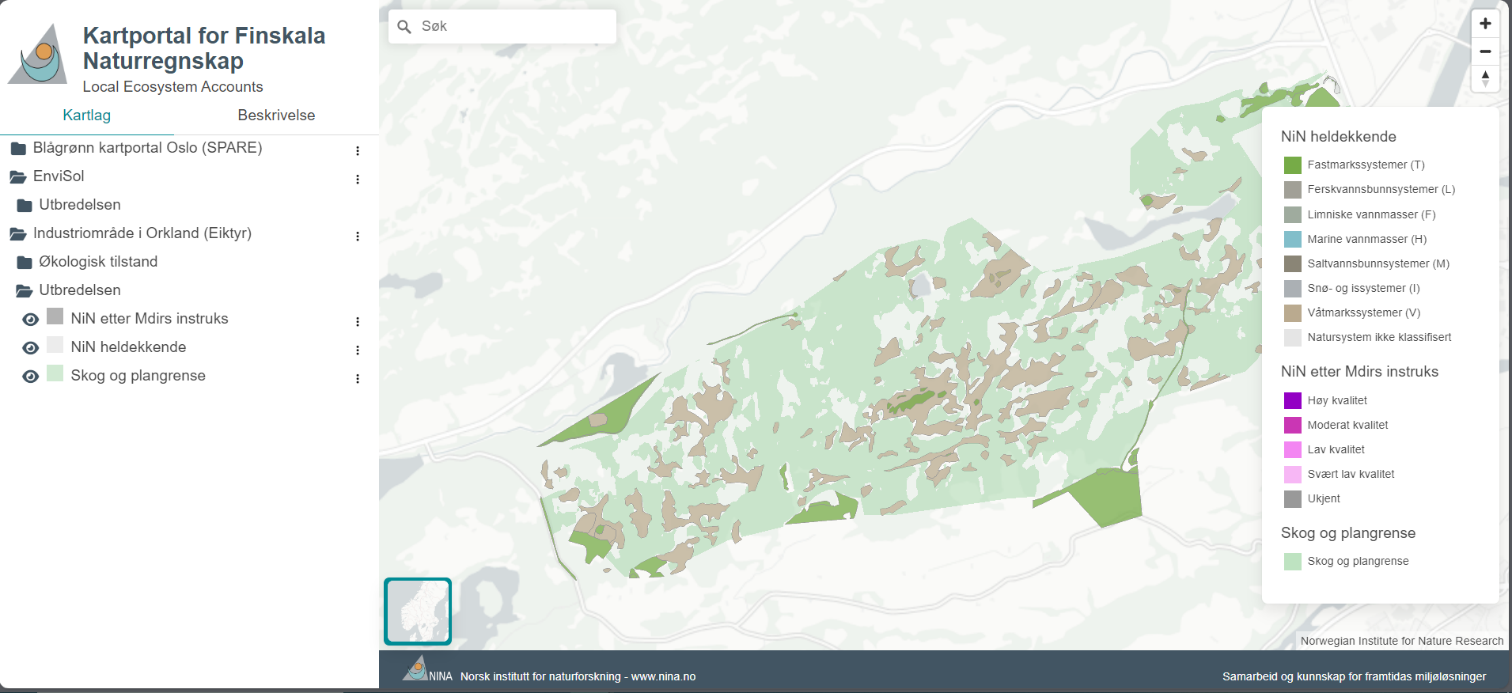 Gjennomføringsplan
Kontaktpersoner
@Francesco Frassinelli
@Niccolò Cantù
@Sunniva Bahlk
QField Admin:
Dokumentasjon:
@Trond Simensen
@Stig Clausen
@Anders Kolstad
Gjennomføringsplan
Prosjektleder
Teknisk koordinator
Miljødata
Varsle koordinator
Samle inn data i felt
Databehandling og analyse
Send data + metadata til teknisk koordinator
vektor (.gpkg)
raster (.tif)
stilfil (.qml)
import skjema (.xlsx)
Støtte til prosjektdeltakere
Klargjør data for publisering
Kvalitetssjekk publisering i lokal docker installasjon
Varsle miljødata
Publiser data
Drift og videreutvikling av datainfrastruktur
Gjennomføringsplan
Prosjektleder
Teknisk koordinator
Miljødata
Varsle koordinator
Samle inn data i felt
Databehandling og analyse
Send data + metadata til teknisk koordinator
vektor (.gpkg)
raster (.tif)
stilfil (.qml)
import skjema (.xlsx)
Støtte til prosjektdeltakere
Klargjør data for publisering
Kvalitetssjekk publisering i lokal docker installasjon
Varsle miljødata
Publiser data
Drift og videreutvikling av datainfrastruktur
Gjennomføringsplan
Prosjektleder
Teknisk koordinator
Miljødata
Varsle koordinator
Samle inn data i felt
Databehandling og analyse
Send data + metadata til teknisk koordinator
vektor (.gpkg)
raster (.tif)
stilfil (.qml)
import skjema (.xlsx)
Støtte til prosjektdeltakere
Klargjør data for publisering
Kvalitetssjekk publisering i lokal docker installasjon
Varsle miljødata
Publiser data
Drift og videreutvikling av datainfrastruktur
Eksempel
Trond
Sunniva
Niccolò
Varsle Sunniva
Kartlegging av NiN og myrdybder med QField app
Beregne karboninnhold i CarbonViewer
Etterbehandling av data i QGIS/R
Varsle Niccolò
Konverter data filer til skyoptimaliserte format
Konverter stilfil 
Kvalitetssjekk publisering i lokal docker installasjon
Publiser data til test
Spør om kvalitetssjekk
Publiser til drift etter godkjenning
Forbedringsområder
Dokumentasjon: budsjettretlingslinjer for GIS-arbeid og datainfrastruktur  
Data modell: lag standarder for vanlige datasett som brukes i NINA (eller anbefale hvilke eksisterende du skal bruke!)
Forskere: definer fagstandarder
Utviklere: lag datamodell + kontroll regler i API-et
Ny funksjonalitet i kartkatalogen:
Spøring av data (f. eks. selekter alle NiN naturtype X)
Datamodell standard er en forutsetning!
Bulk nedlasting
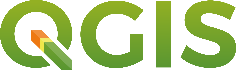 Forbedringsområder
feltdata
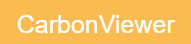 Analyser
Ny funksjonalitet i kartkatalogen:
Spøring av data
Bulk nedlasting
Koble til Living Norway
Naturregnskap database
Eksterne 
kilder
IPT NINA
NINA’s kartportal
Living Norway
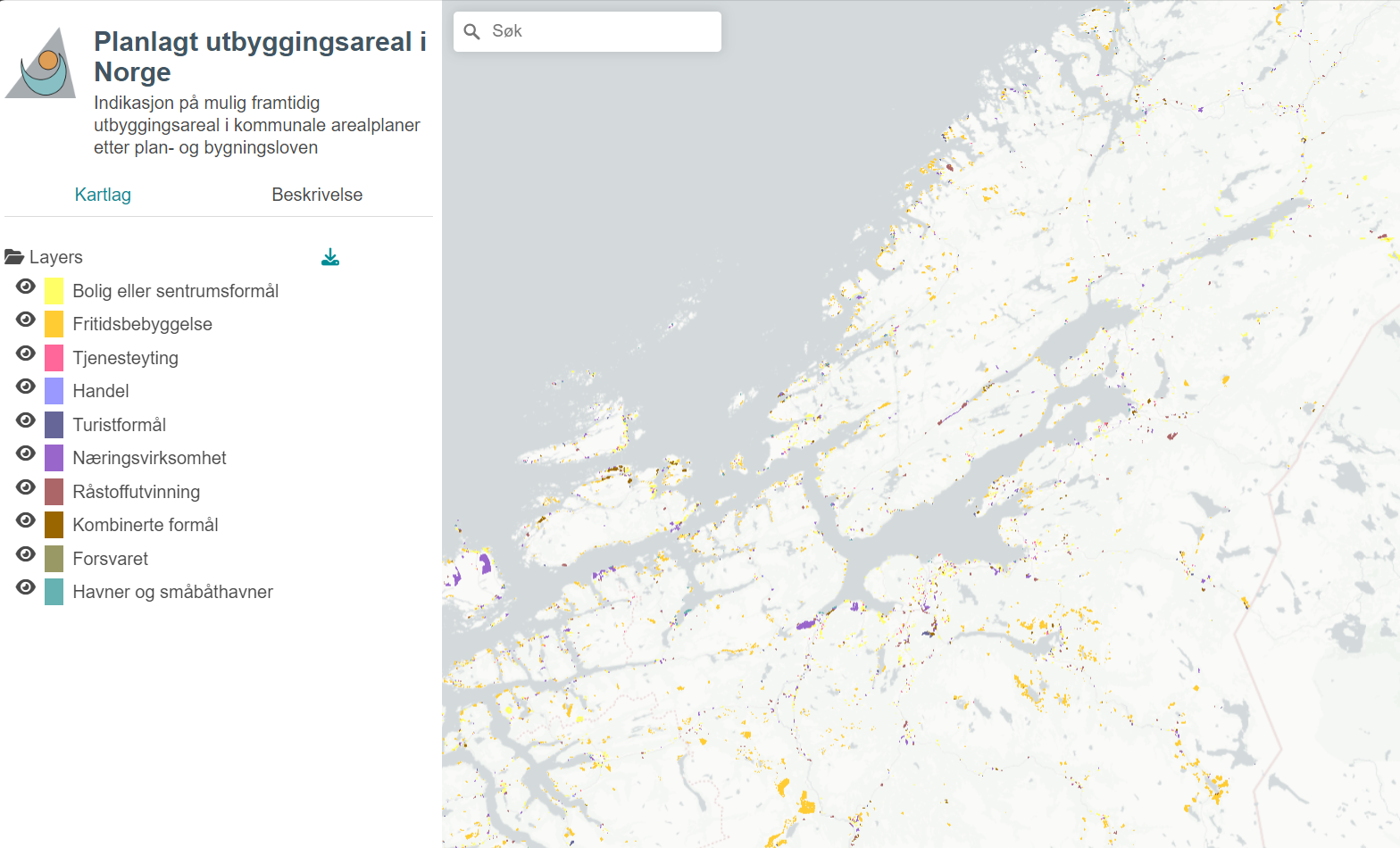 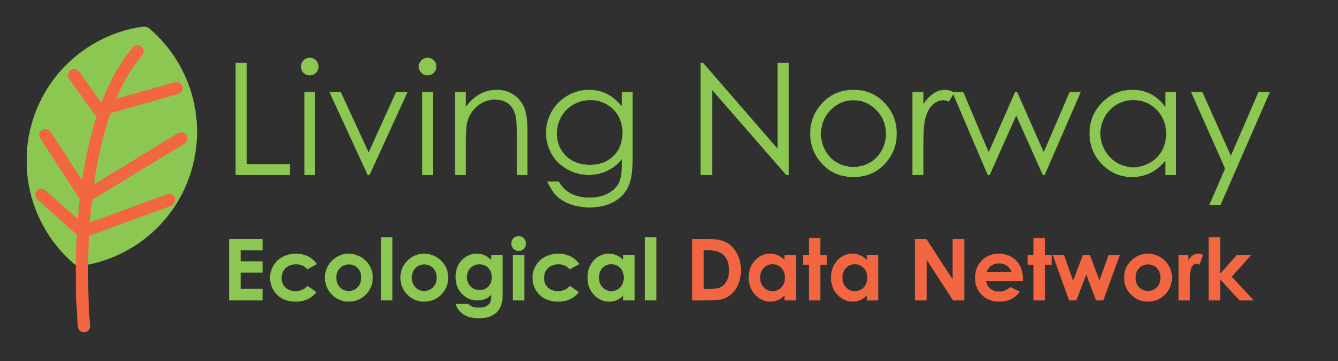